GETTING THE JOB | COMPLETING APPLICATIONS
PARTS OF A BUSINESS LETTER
© 2022 OVERCOMING OBSTACLES
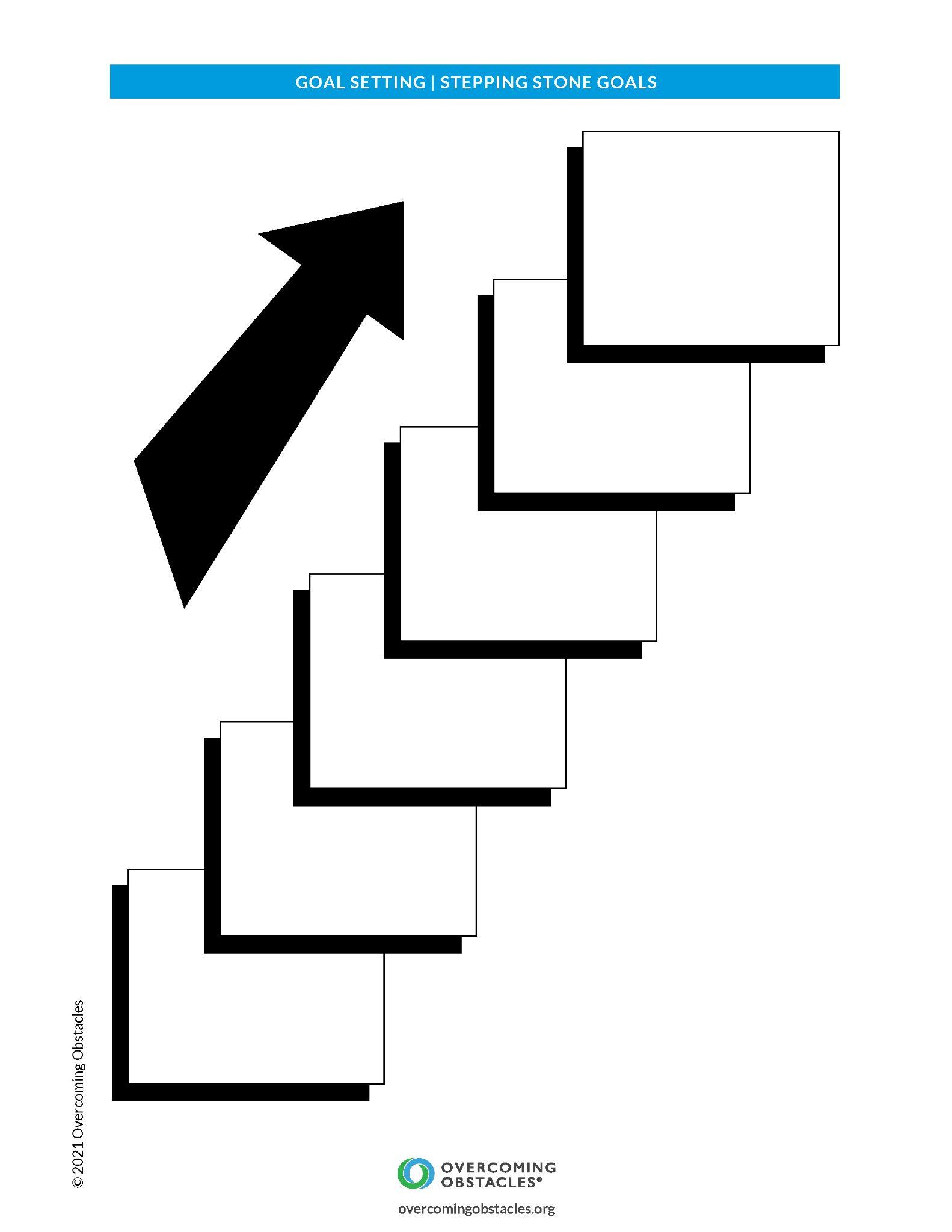